Ресурсы дополнительного образования для социального воспитания обучающихся в детском объединении «Юный исследователь» МБУ ДО «Дворец пионеров и школьников г. Курска»Балахнина Ольга Ивановна, педагог дополнительного образования
Воспитание – важнейшая функция дополнительного образования, стратегический общенациональный приоритет
Ребенок – субъект взаимоотношений со взрослыми.
Дети – представители:
информационного мира,
сетевого взаимодействия,
виртуального общения.
Преобразования в обществе , необходимость  формирование человека нового века
Главные задачи современного образования:- раскрытие способностей каждого ребенка;- воспитание порядочного и патриотического человека, готового к жизни в высокотехнологическом, конкурентном мире.
Содержание социального воспитания во дворце пионеров и школьников
Непосредственное побуждение, заражение, вовлечение детей в совместную деятельность;
Ориентация на сознательную значимость и ценность занятий в детском объединении «Юный исследователь».
Приобретений социального опыта обучающимися -  через красочные, эмоциональные события
ГВП «В волшебном мире книг»-  «Вооруженные силы России»;- игре – путешествии «Дерзающим судьба помогает»;-  заочном конкурсе «За все добро – расплатимся добром»;- Праздник «Мифы древней Греции»;-  конкурсе  творческих работ «Живое пламя», посвященном творчеству А.П. Гайдара» .-
Ресурсное обеспечение Д/О «Юный исследователь»
Ресурсы:
- программного подхода;
ценностно-смыслового содержания образования;
педагога дополнительного образования;
взаимодействия во Дворце пионеров школьников
Конкурс исследовательских работ «Педагогические династии»
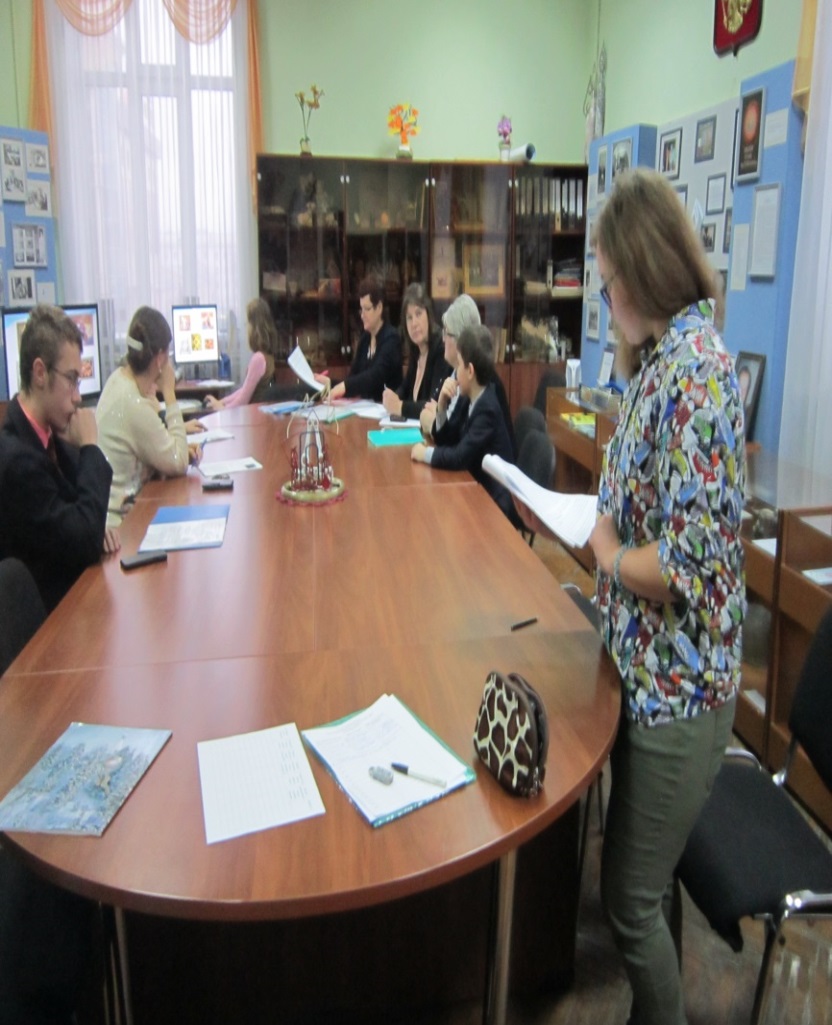 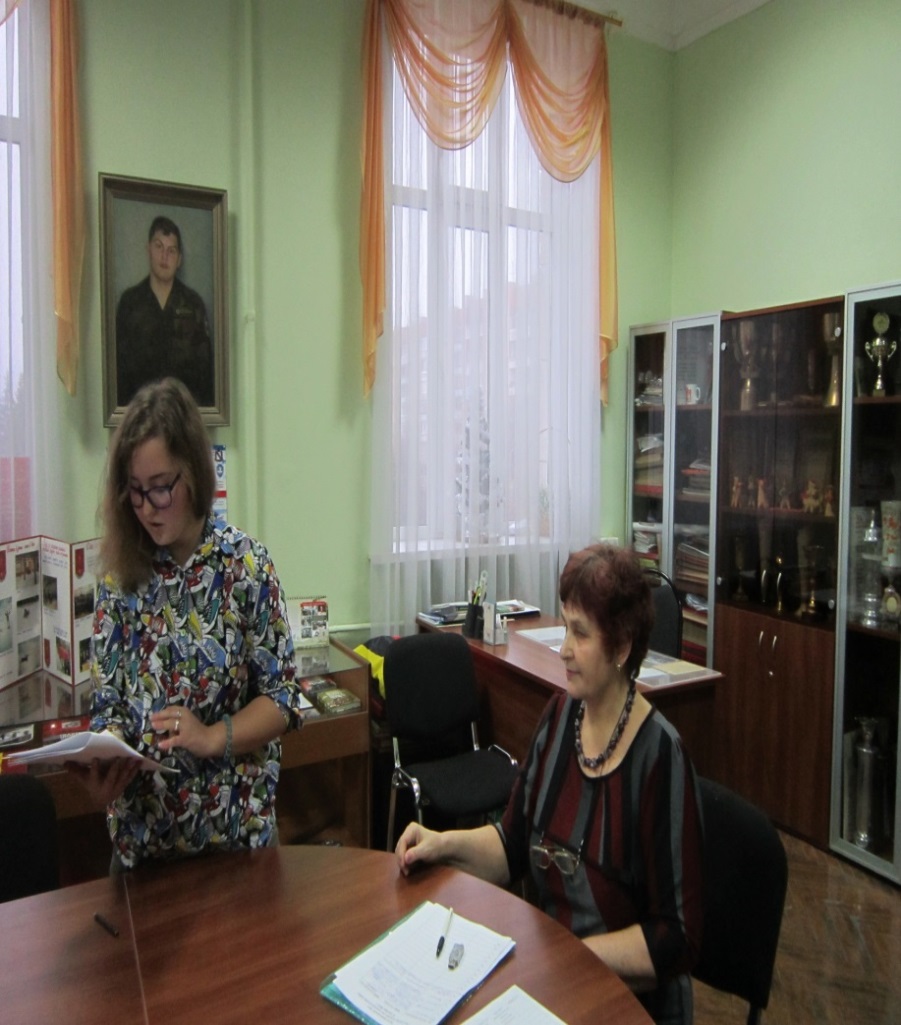 -
Конкурс исследовательских работ научного общества «ПОИСК» Дворца пионеров и школьников г. Курска
Областной конкурс исследовательских работ обучающихся
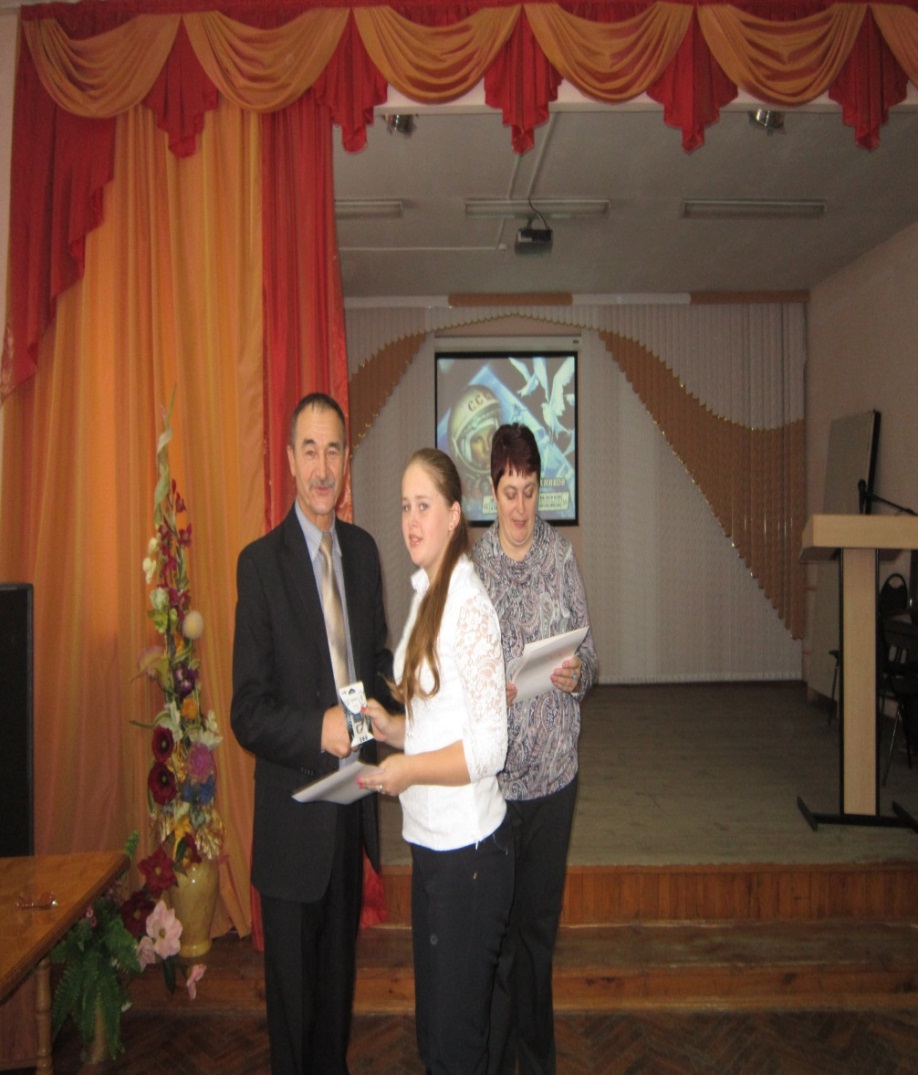 Областная итоговая конференция Всероссийского туристско-краеведческого движения «ОТЕЧЕСТВО»
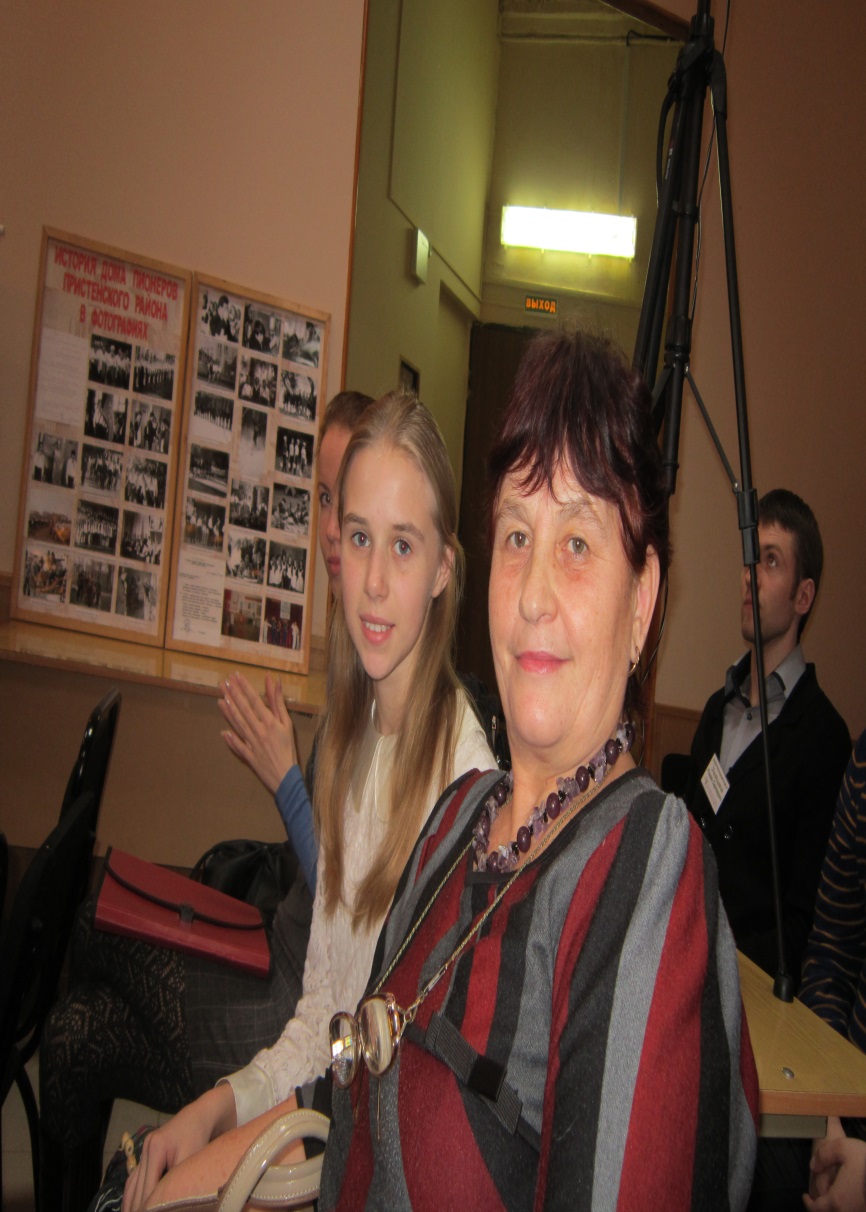 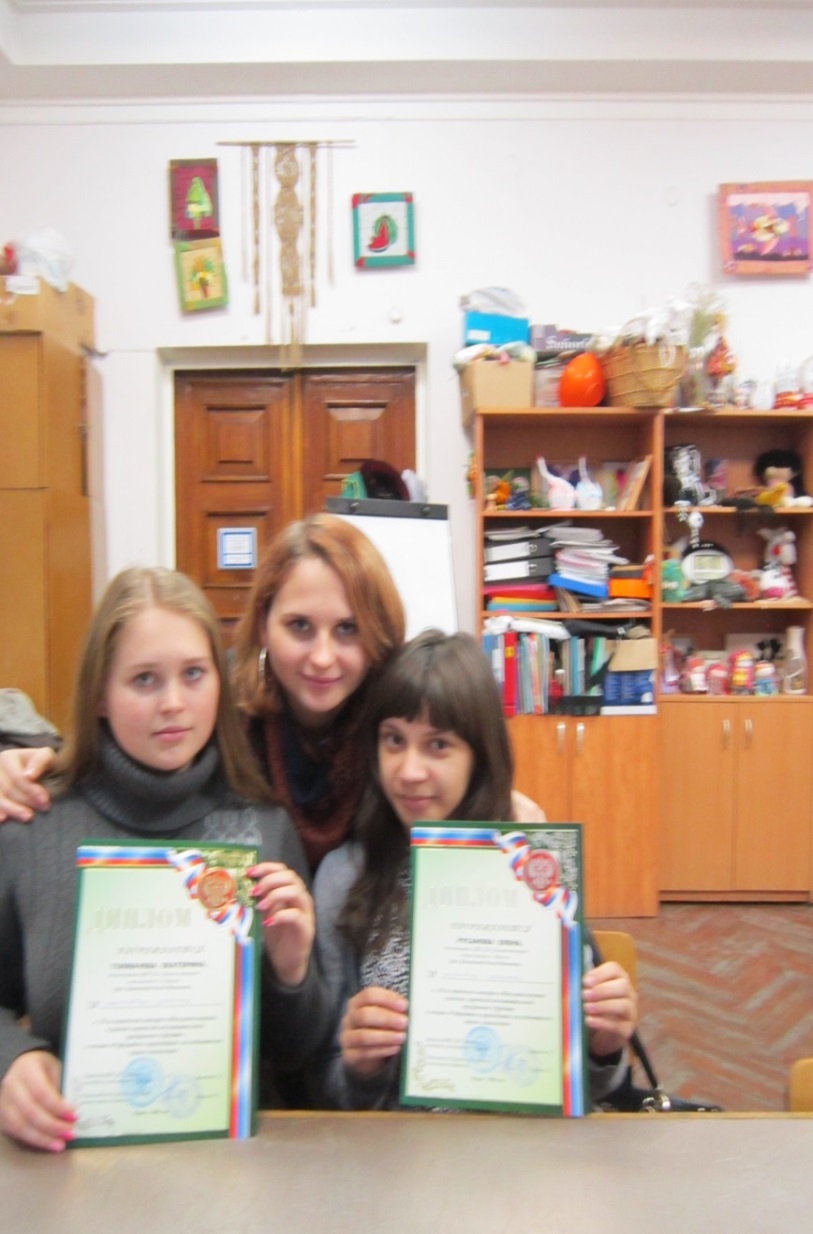 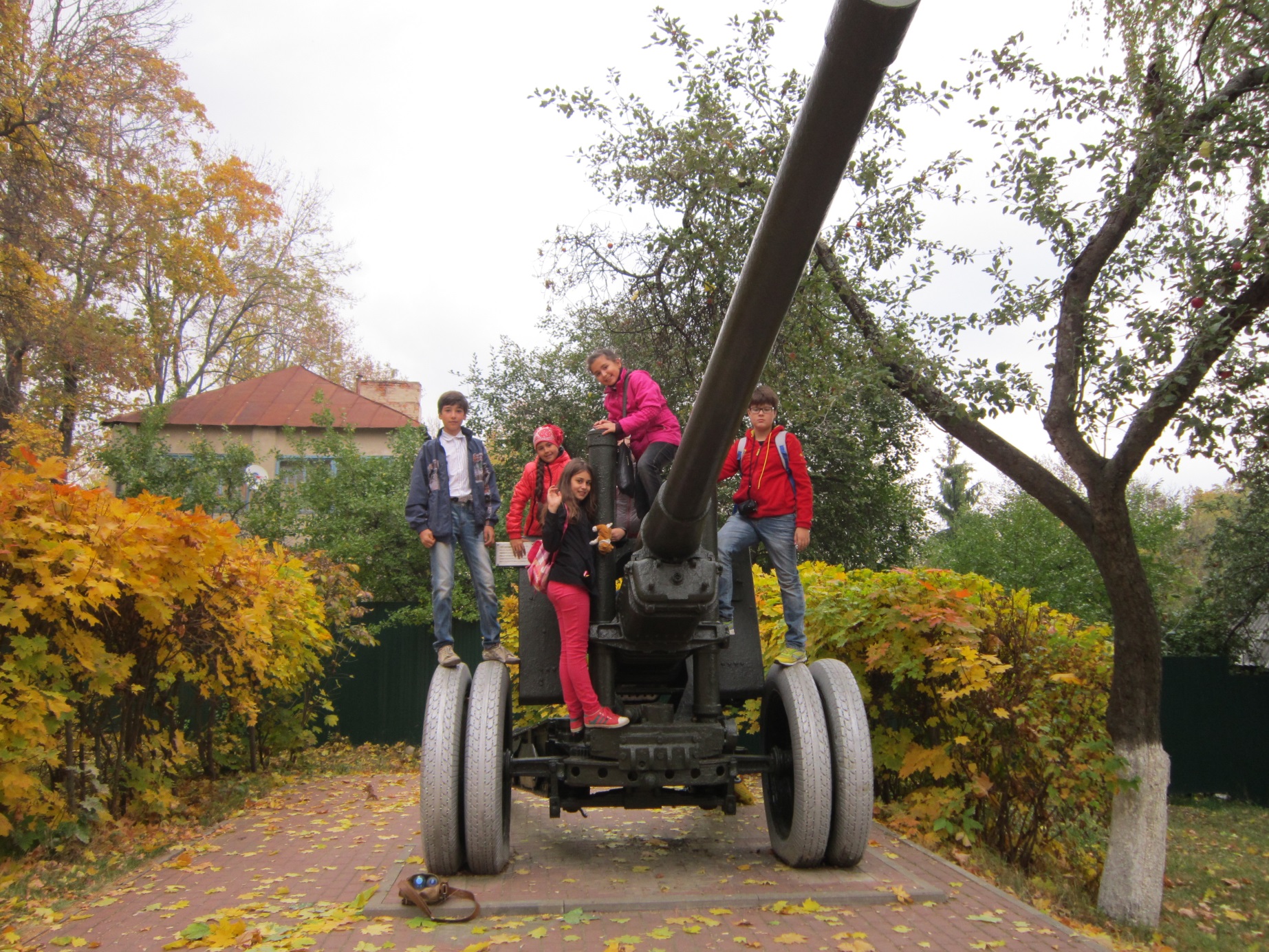 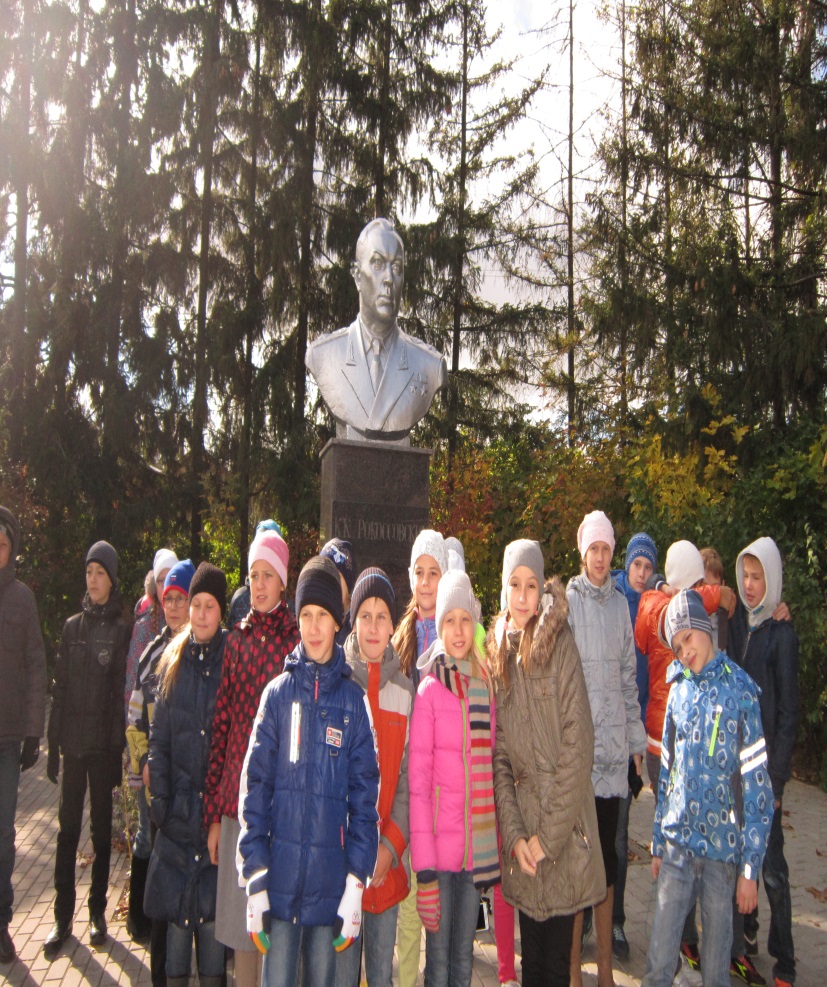 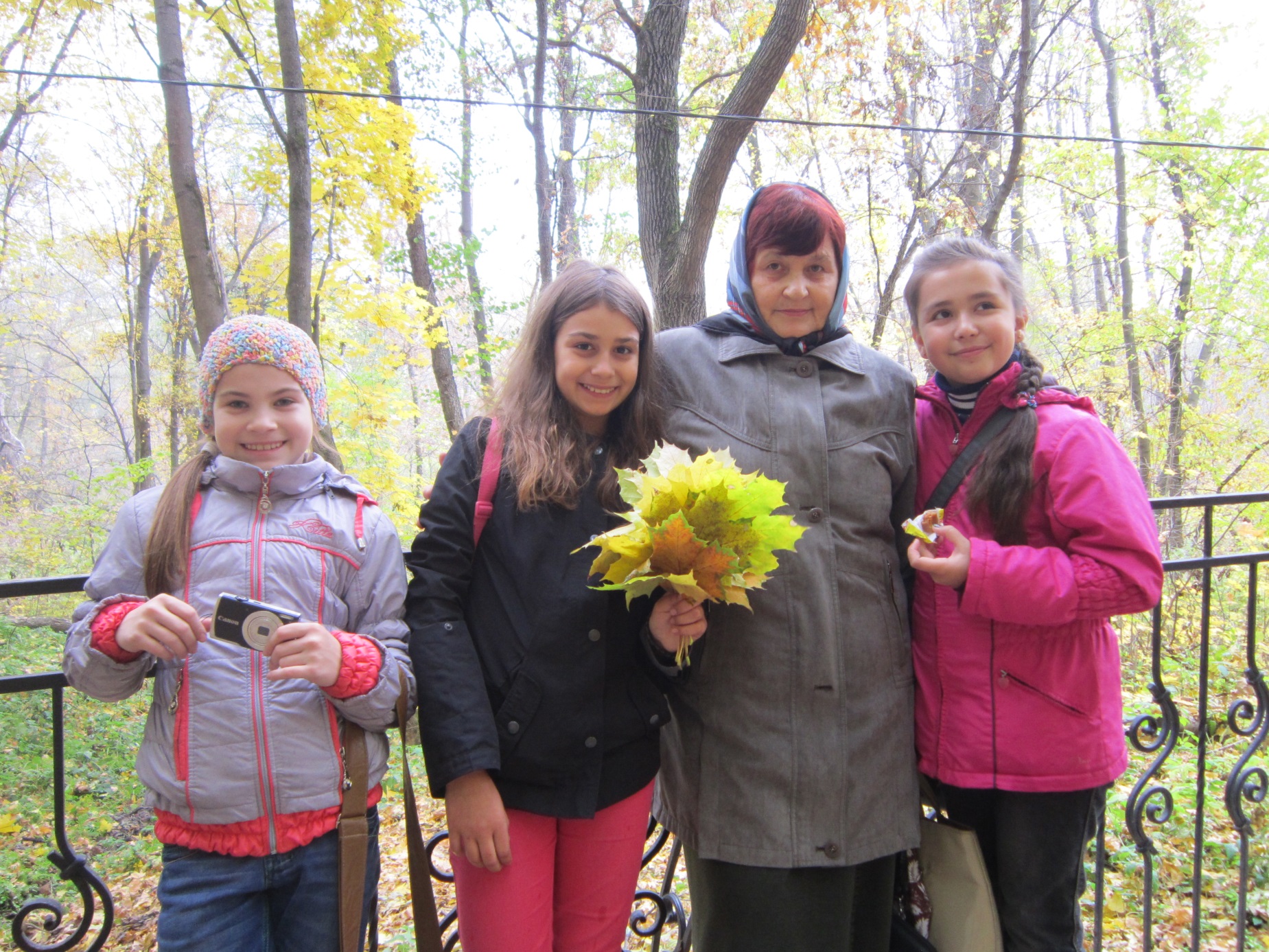 Благодарю за внимание!